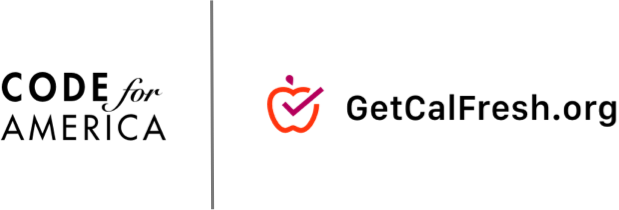 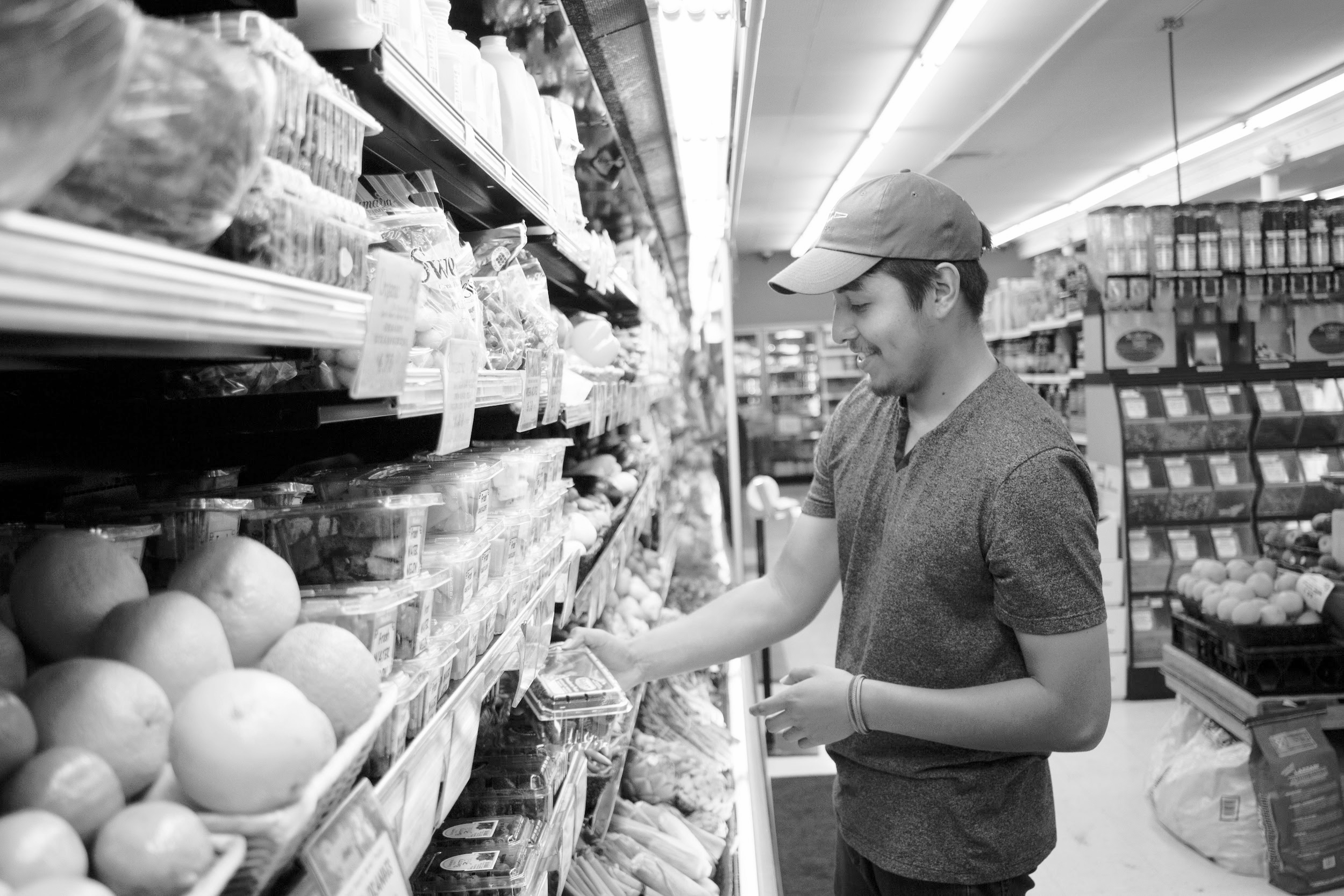 Code for America is a state outreach contractor
that focuses on digital community outreach
About GetCalFresh
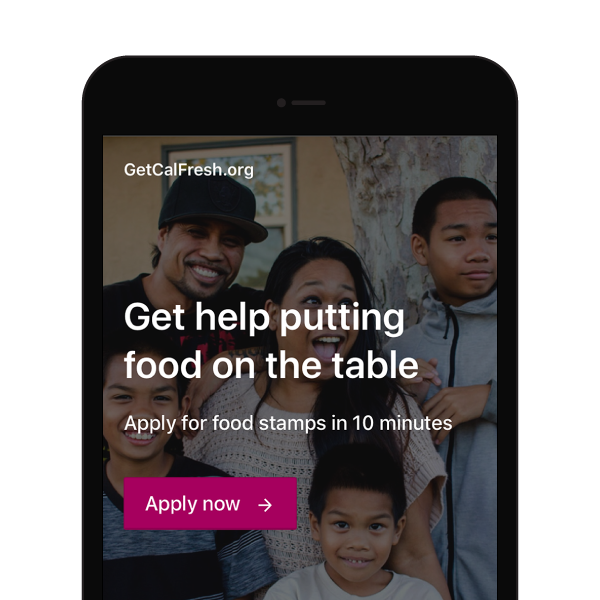 A service provided by Code for America that acts as a digital assister, available at: www.getcalfresh.org (demo here)
It allows anyone to apply for CalFresh using a mobile phone, and guides them through the eligibility process using email, text, and live chat support
No business process changes needed: apps are processed just like any other online applications
GetCalFresh by the numbers
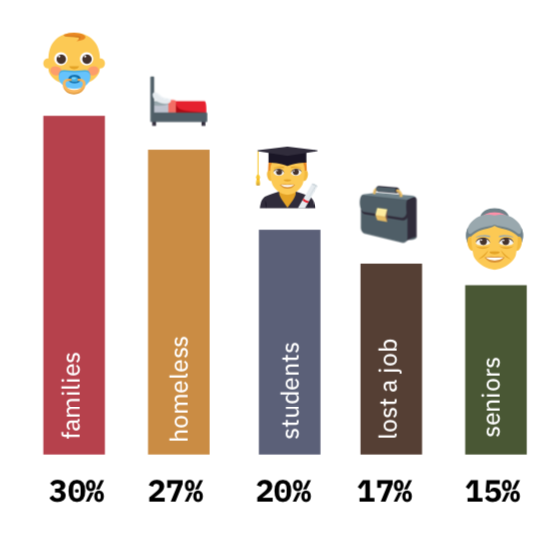 25,000 applications submitted monthly across 36 counties
Nearly 45% are first time applicants
Less than 0.44% of applicants submit a minimal application
Approval rates vary by county; overall average is 55%
who we help apply
Getting student applicants in the door
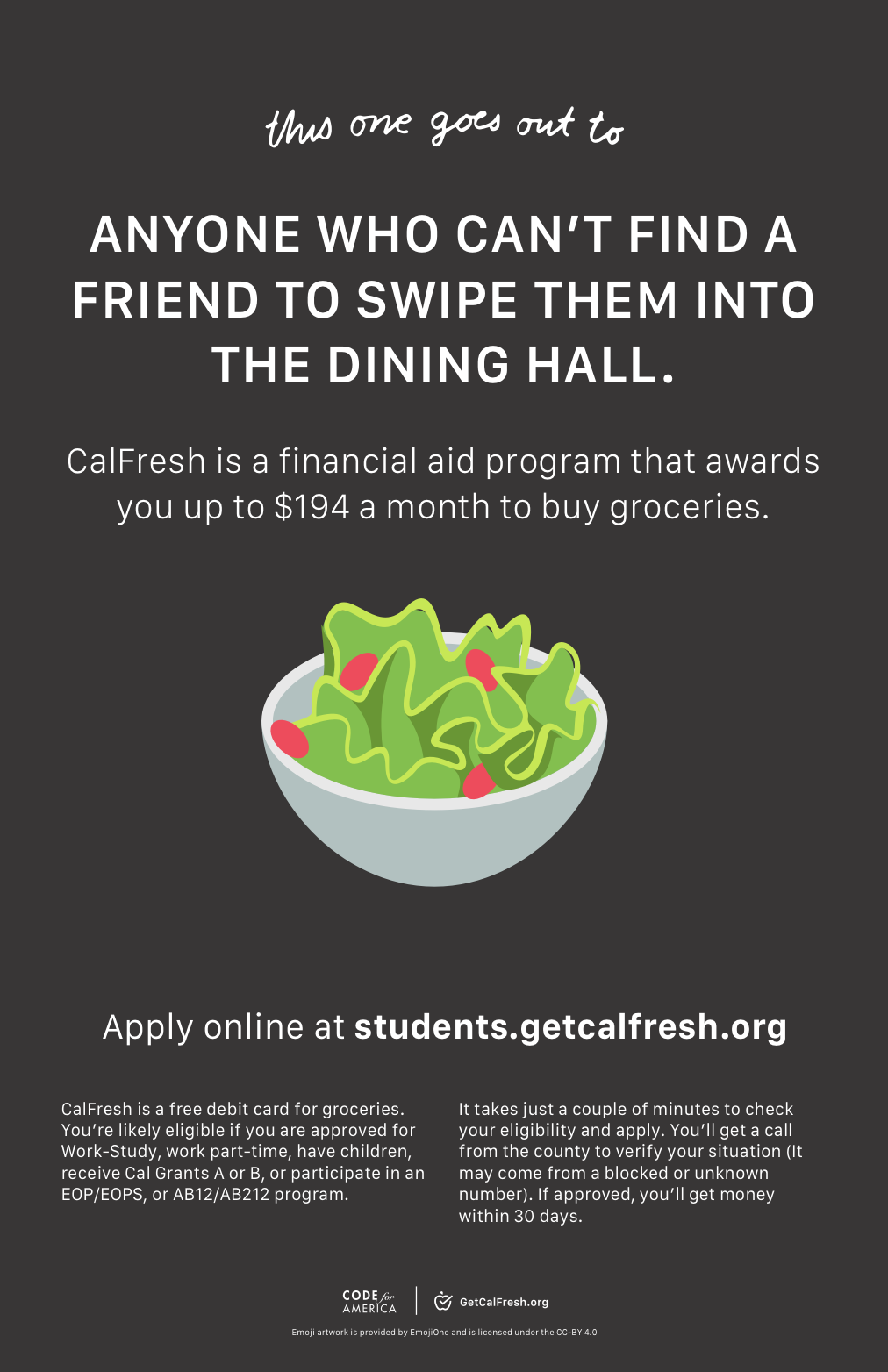 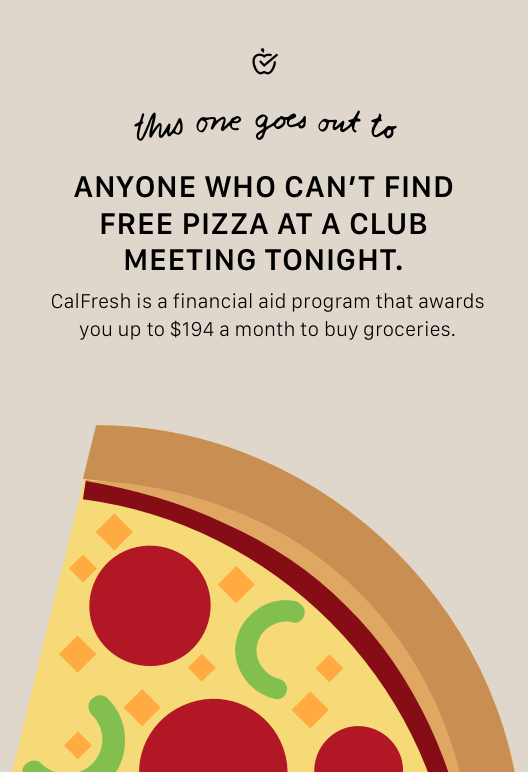 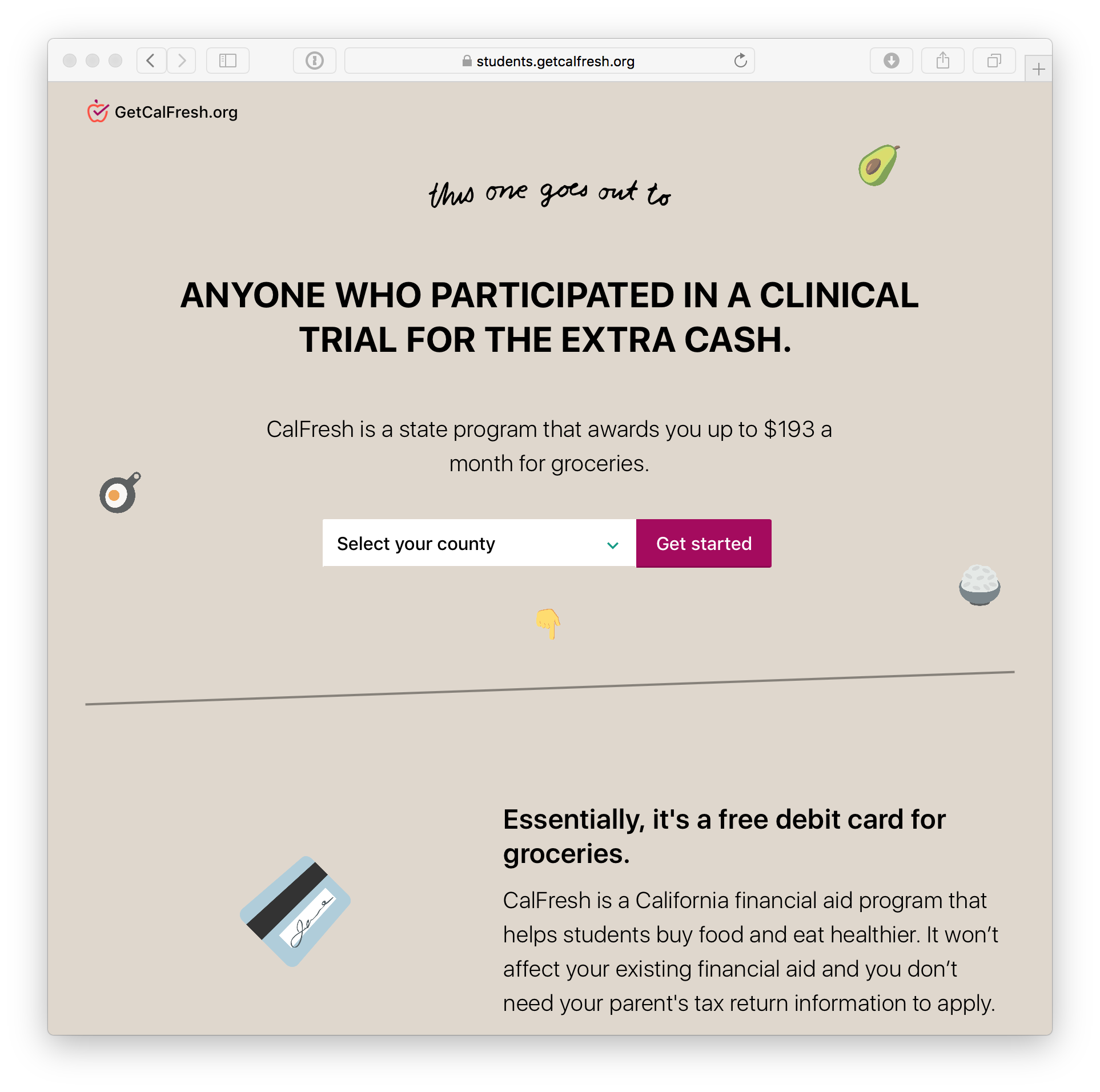 students.getcalfresh.org
Collect student exemption information
2. Send exemption info as verification to the county
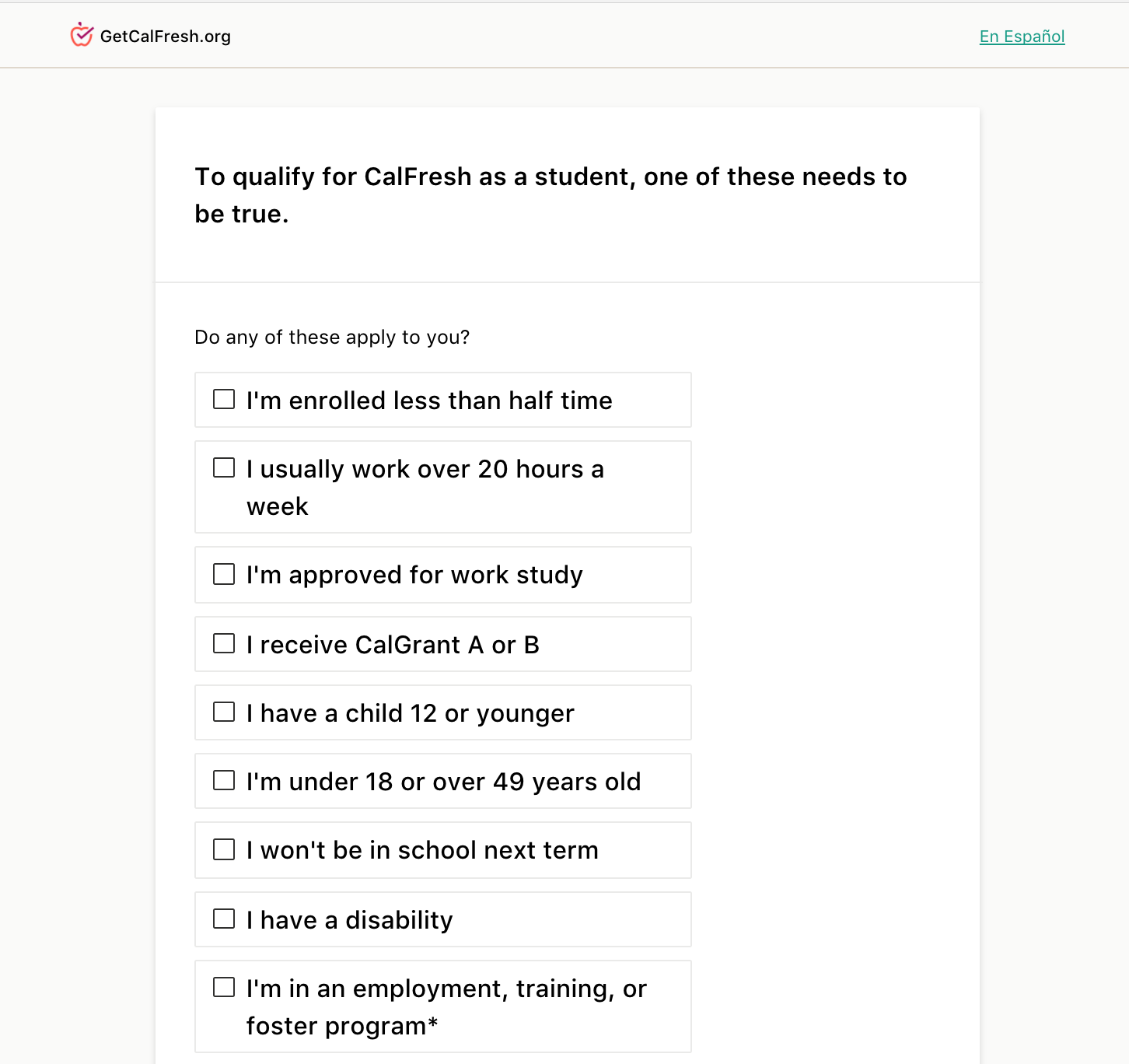 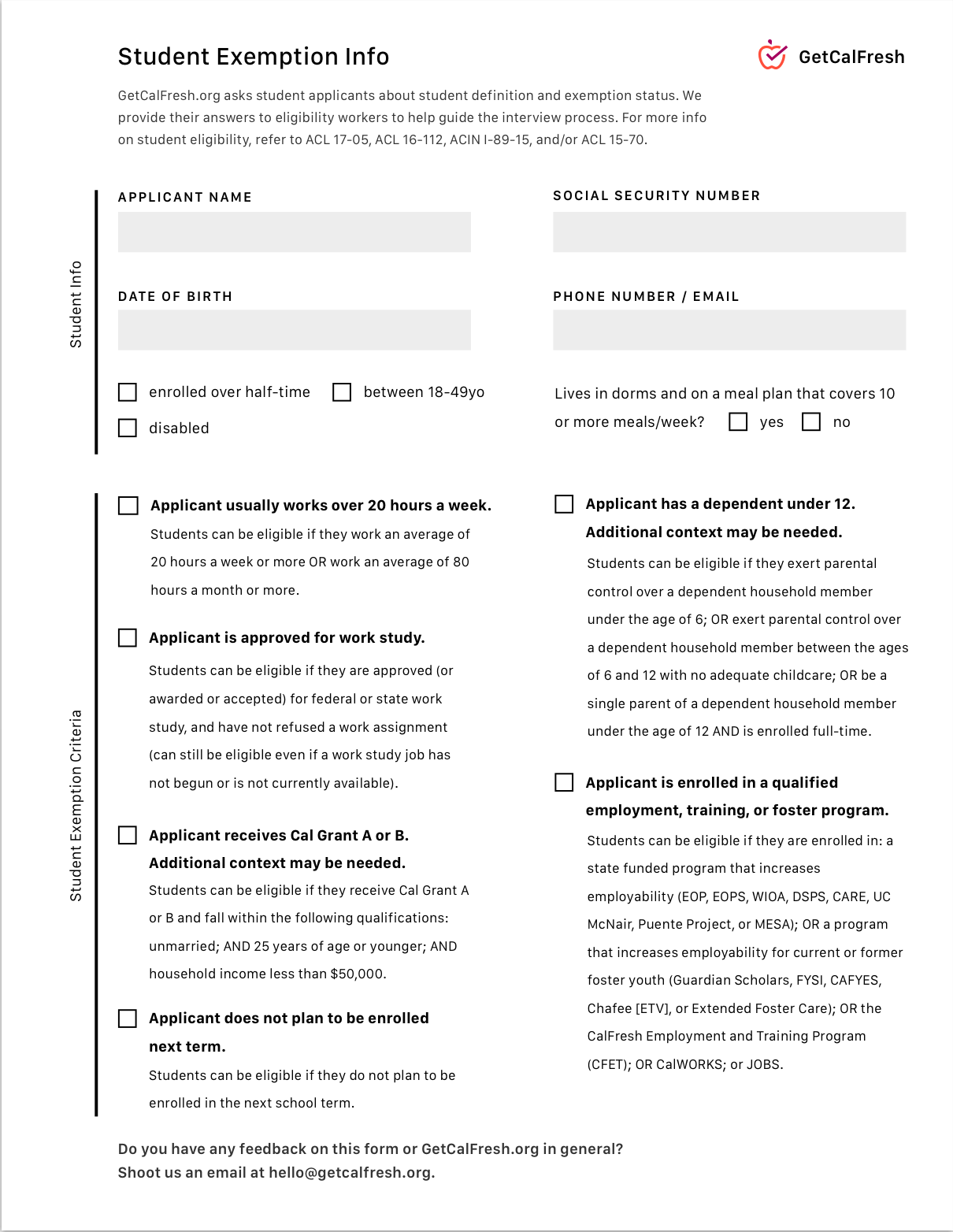 28% of GCF applicants are students
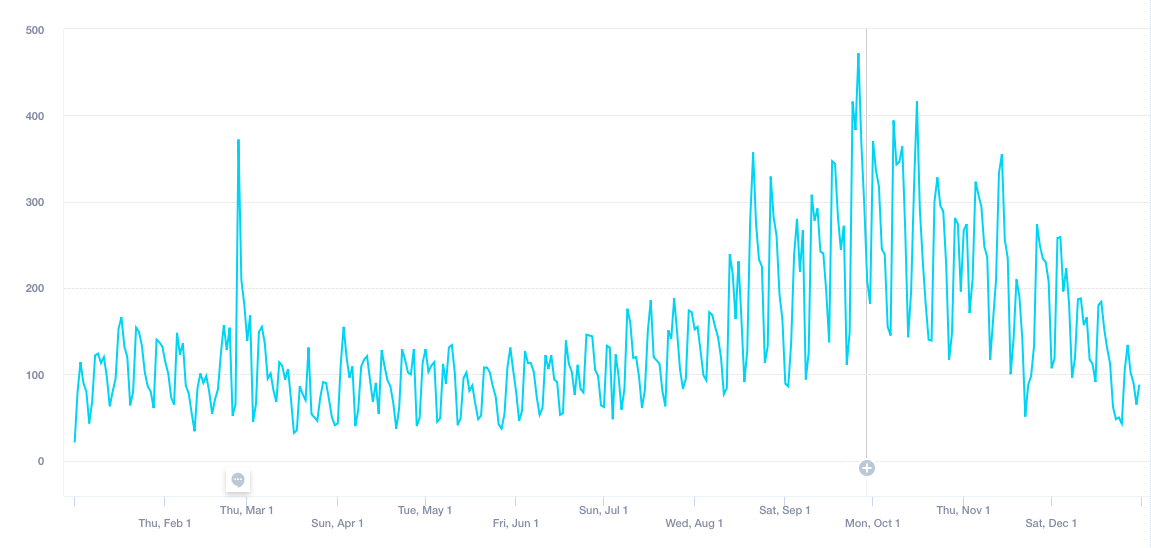 [Speaker Notes: More than 52,000 applications statewide]
Counties with the most student applicants
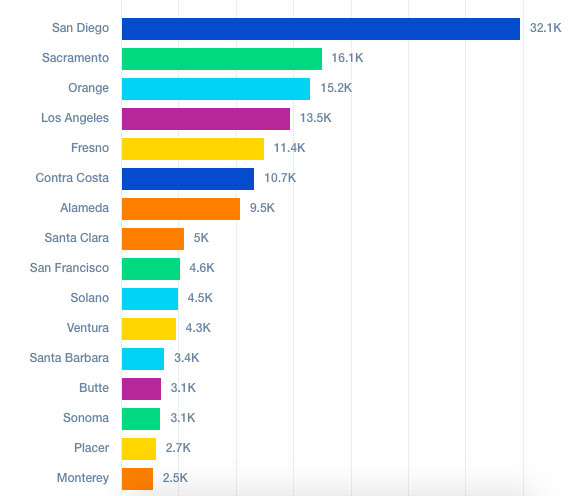 Structured data on common exemptions
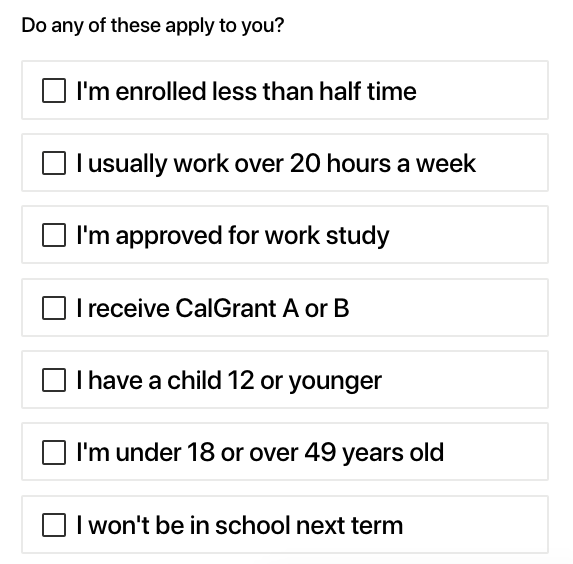 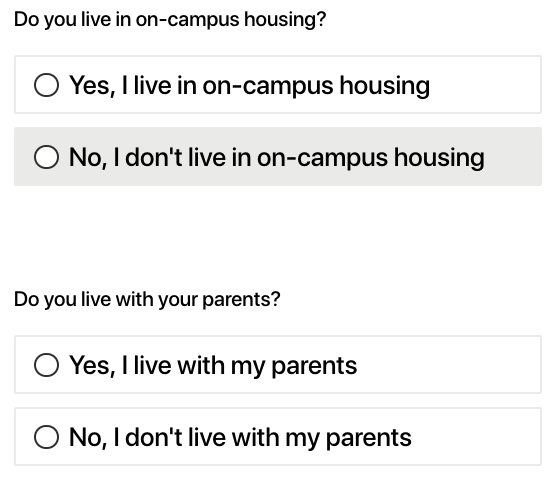 Reviewing common exemptions*
*data represents one county
Taking a closer look at student approvals*
41.1% approval rate for students (1127 cases)

36.2% approval rate with 1 exemption (469 cases) 
42.9% approval rate for work study (231 cases) 
36.4% approval rate for CalGrant (121 cases) 
28.5% approval rate for working more than 20 hours (88 cases) 

49.3% approval rate with 2 exemptions (513 cases)
51.6 % approval rate where one exemption is CalGrant (465 cases)
49.4% approval rate where one exemption is approved for work study (486 cases) 
38.8% approval rate where one exemption is employed at least 20 hours (49 cases)
*data represents one county
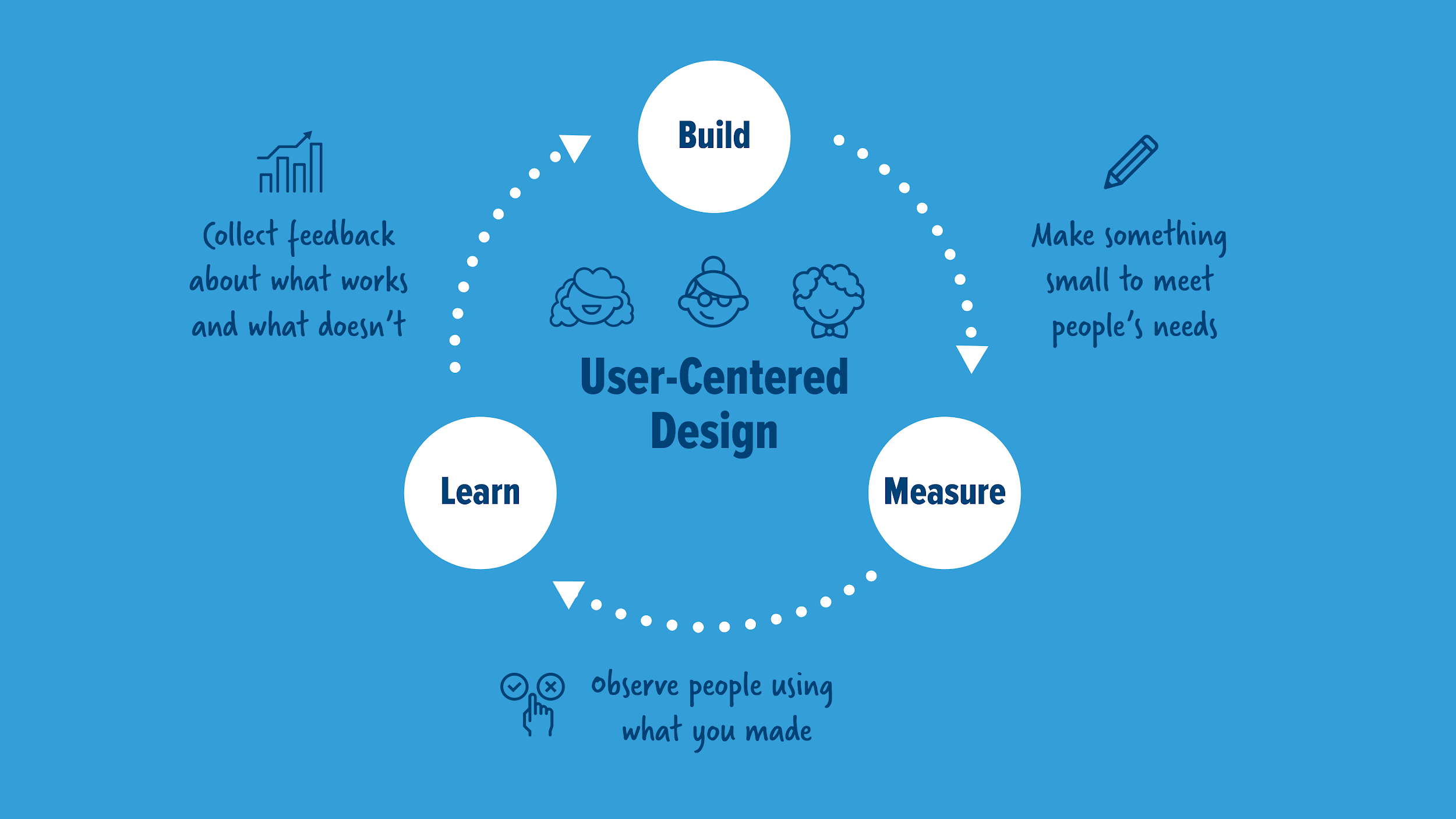 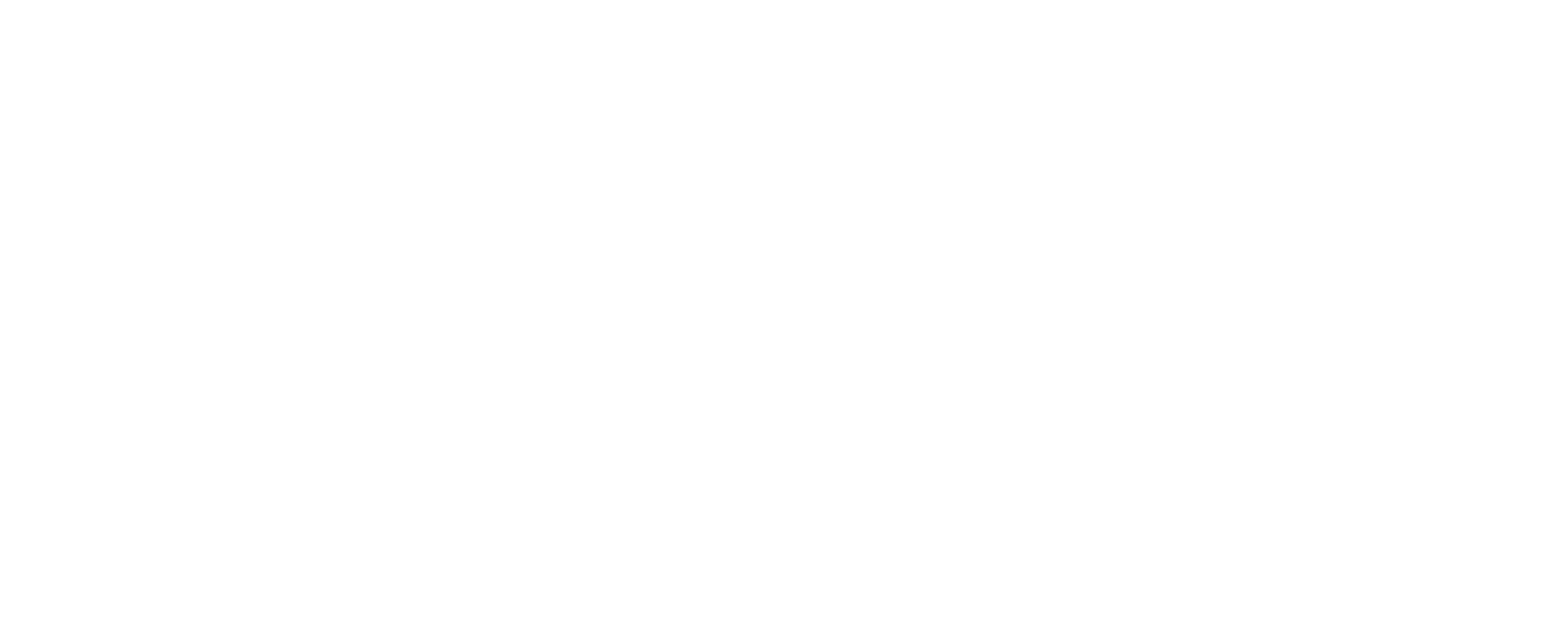 Building feedback loops via texts and emails
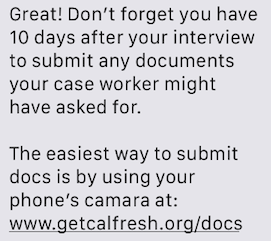 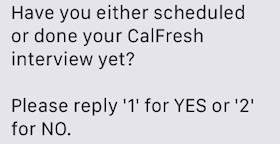 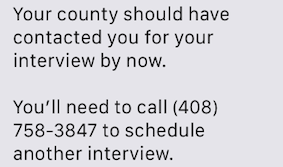 Learning about interview no show rates*
65% of students report they had their interview by Day 10 
47% are approved

35% of students report they haven’t had their interview by Day 10
Only 38% are approved 

How can clients reschedule their interview? What instructions should GCF provide? Does the call center manage intake questions?
*data represents one county
Understanding when students can interview
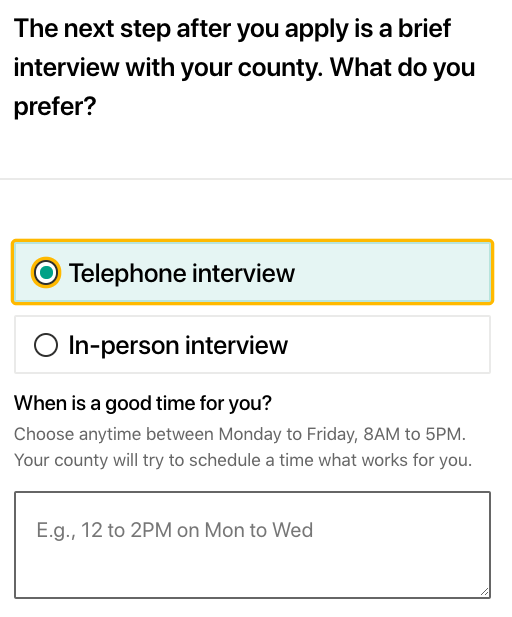 Only 6% of students say they can interview anytime compared to 20% of other applicants.
Updating county business processes to be inclusive of the student experience
Removing “blocked number”: update county numbers so they appear in the caller ID and advice clients
Test a new interview reschedule line: share a specific number with clients to reschedule their interview and avoid the call center interaction
Explore if we can schedule appointments for the county: update GetCalFresh so clients can pick their appointment time like a doctor’s office
Skip the phone interview: explore if the on-campus worker can take “drop in” interviews
Elevating student stories and addressing stigma
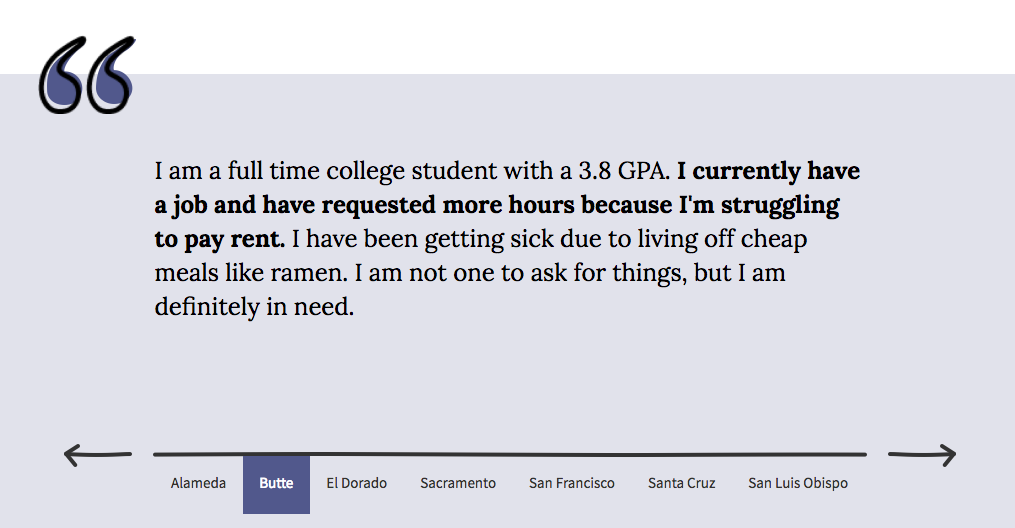 Snapstories.codeforamerica.org
Helping students keep their benefits!
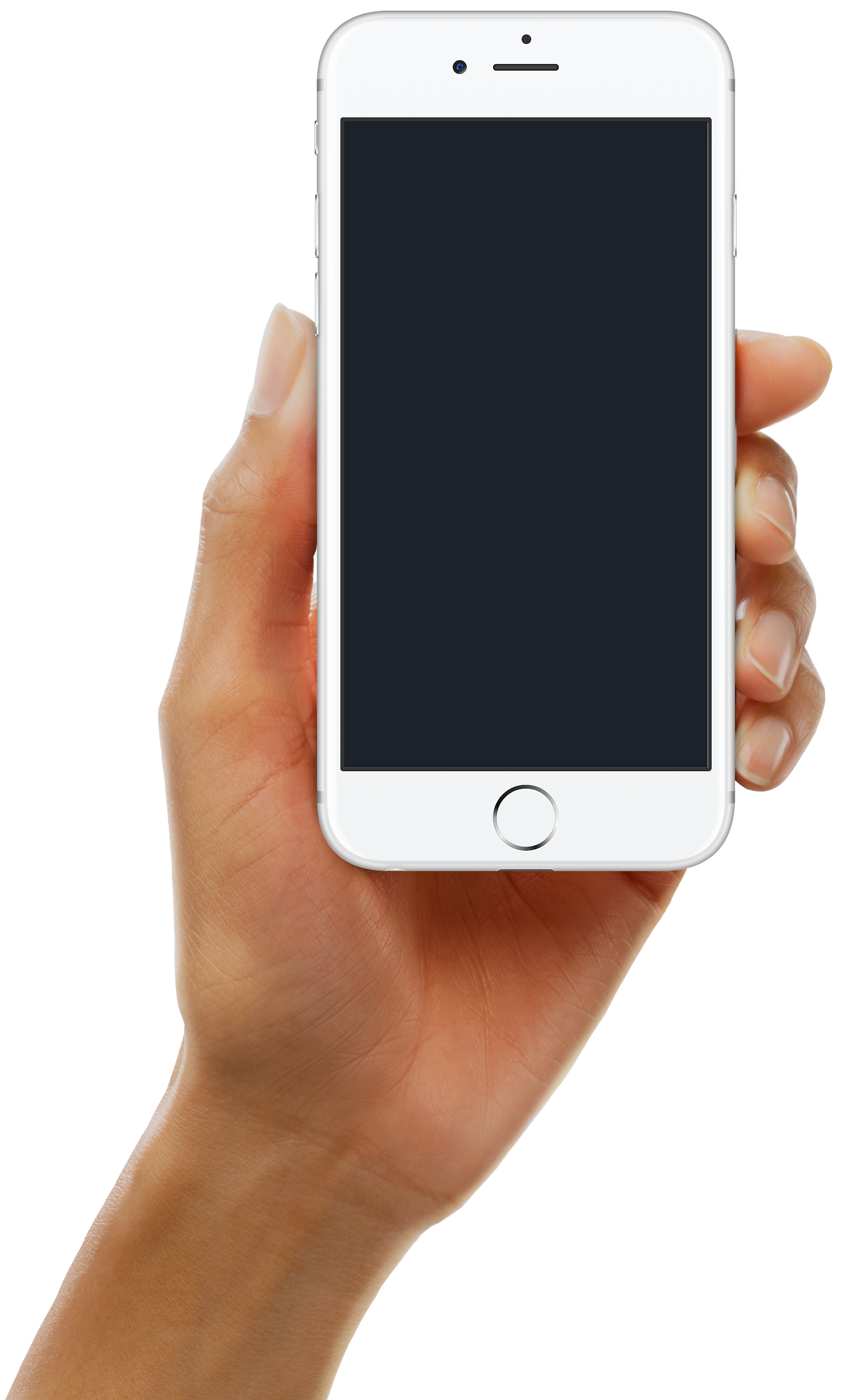 Talk with your county partners
Takes 3-8 minutes to complete
Every form is sign, dated, and proof is attached 
Try it yourself: demo.getcalfresh.org/SAR7
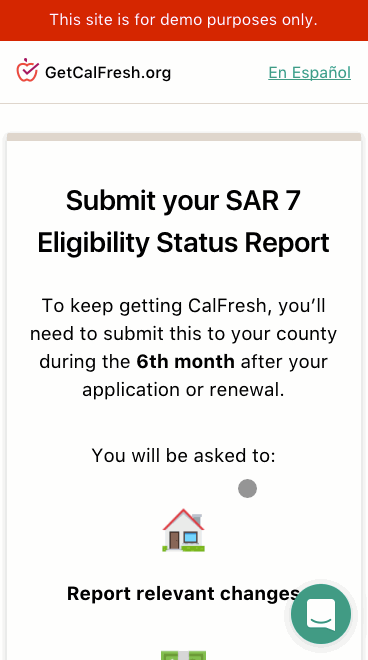 Questions: Caitlin@codeforamerica.org